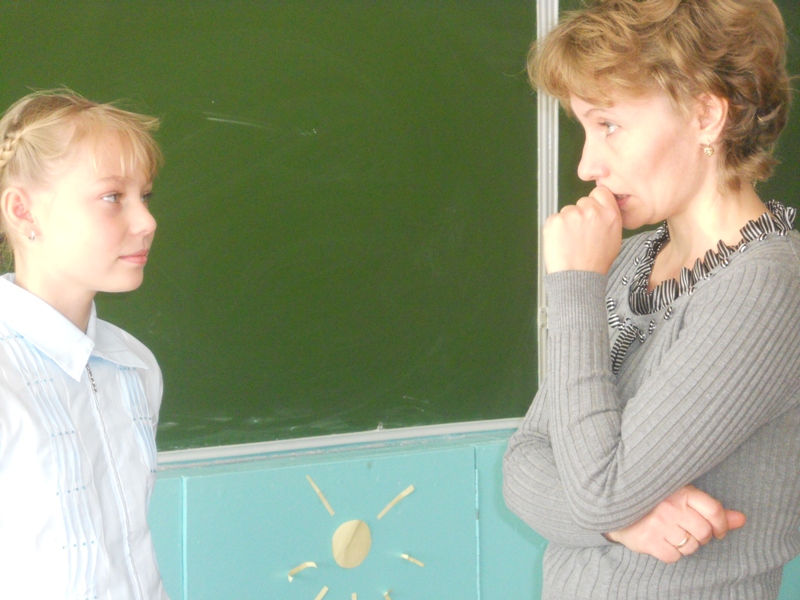 Терпеливо, с интересом слушайте рассказы
 ребёнка  о событиях в его жизни.
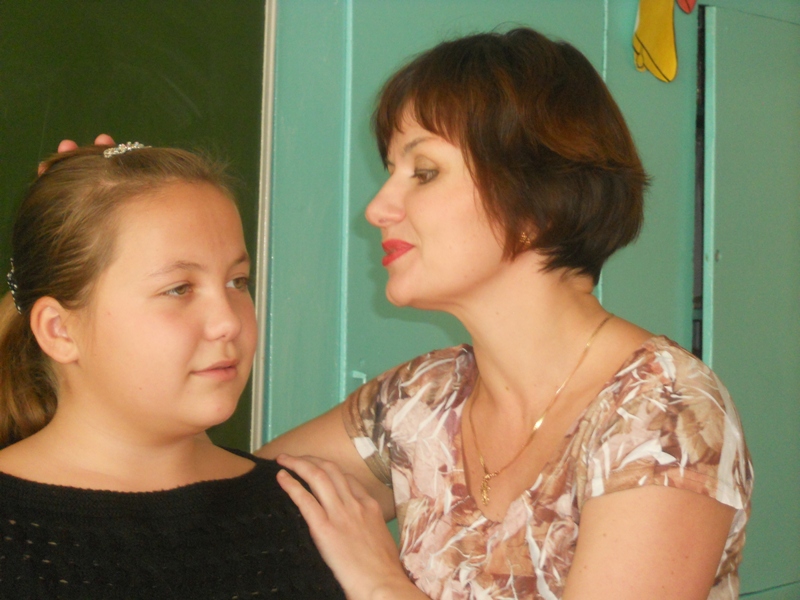 Требования, которые вы предъявляете,
 должны быть наполнены надеждой и любовью.
Ребёнок должен
 чувствовать, что он 
любим.
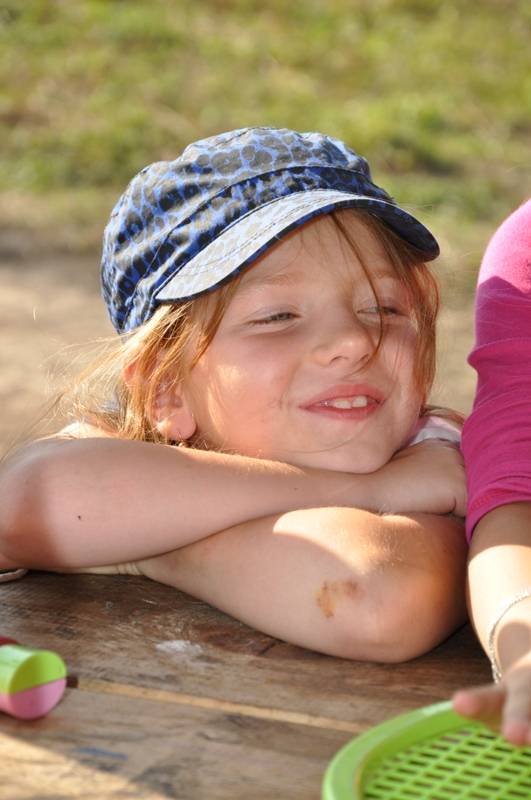 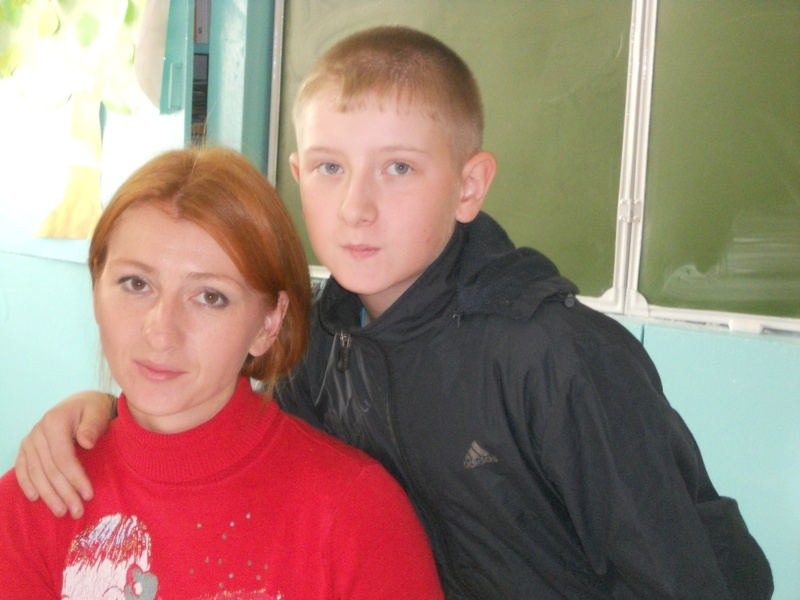 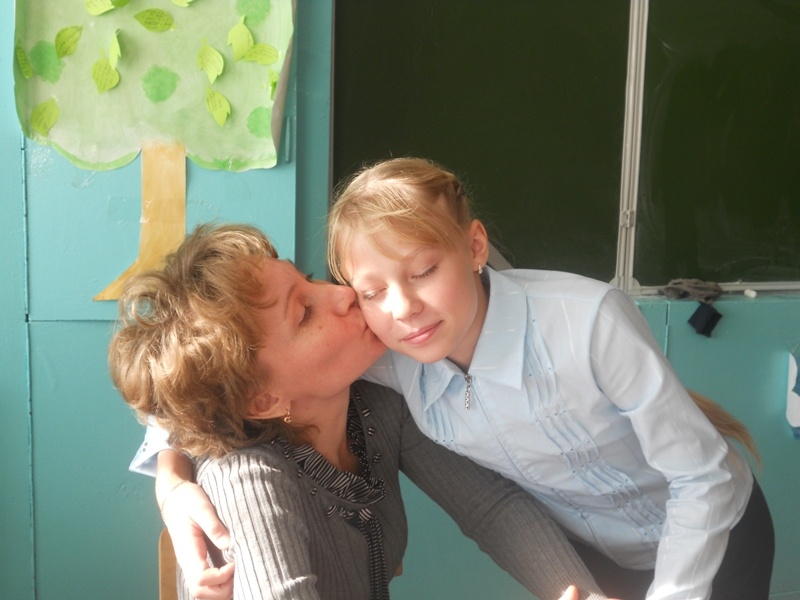 Обнимайте и целуйте своего ребёнка 
в любом возрасте.
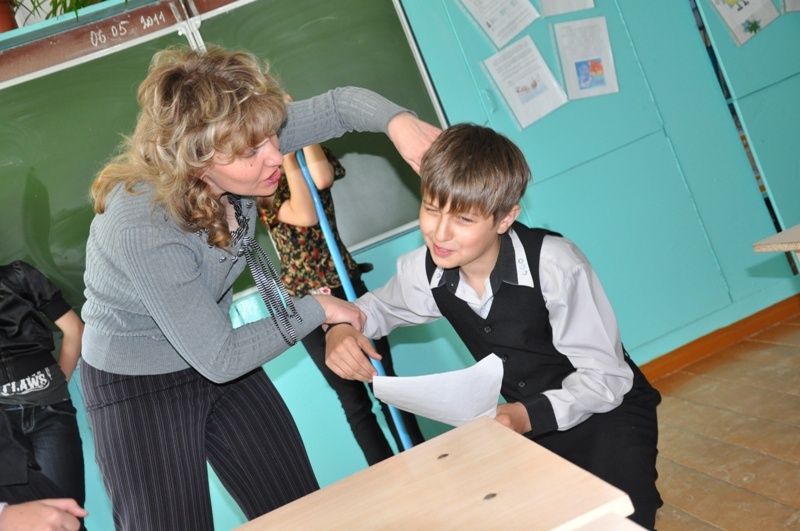 Необходимо исключить из общения окрики,
грубые интонации, насилие.
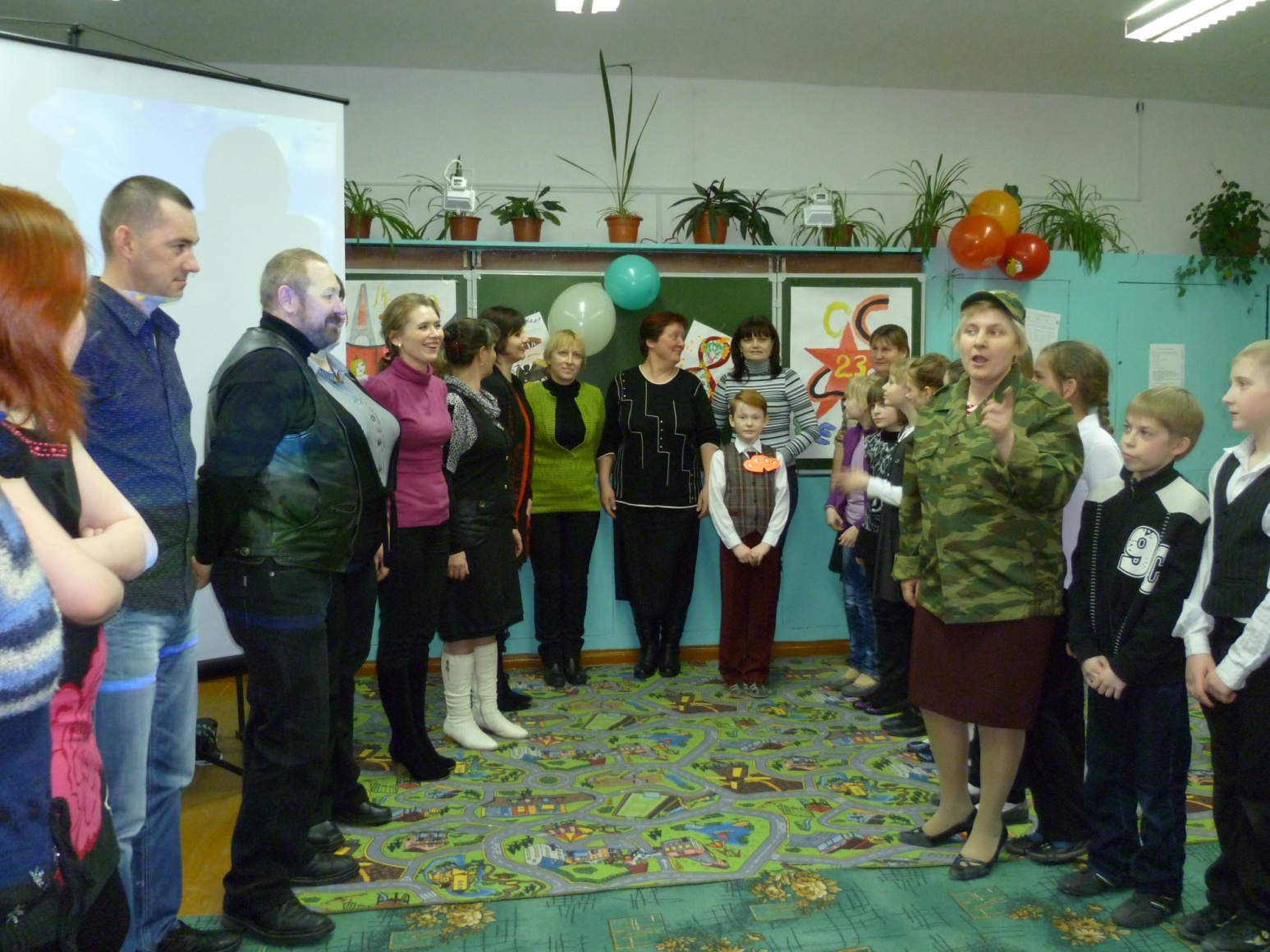 Проводите со своим ребёнком достаточное 
количество времени и не сетуйте на то, что 
У вас этого времени нет.
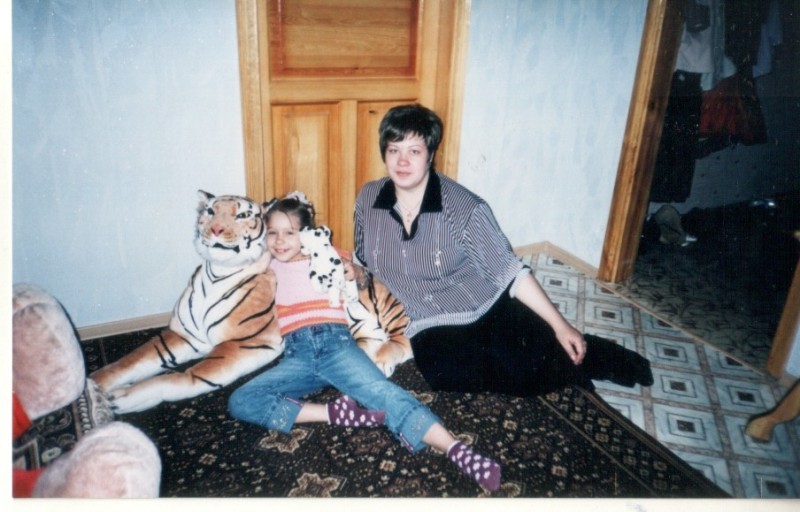 Создайте в семье атмосферу радости, 
любви и уважения.
Благодарю за внимание